Human Resources & Administration
Mary K. Lee, Director
Department Update
HR/Admin Radar
Michigan Shout Out
Department Update
Who are we?
What do we do?
HR/Admin Radar
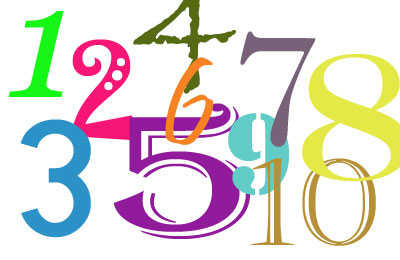 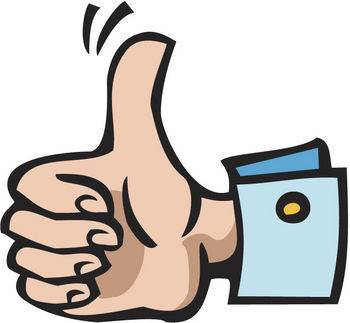 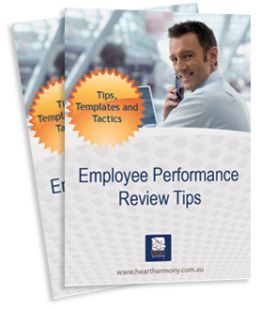 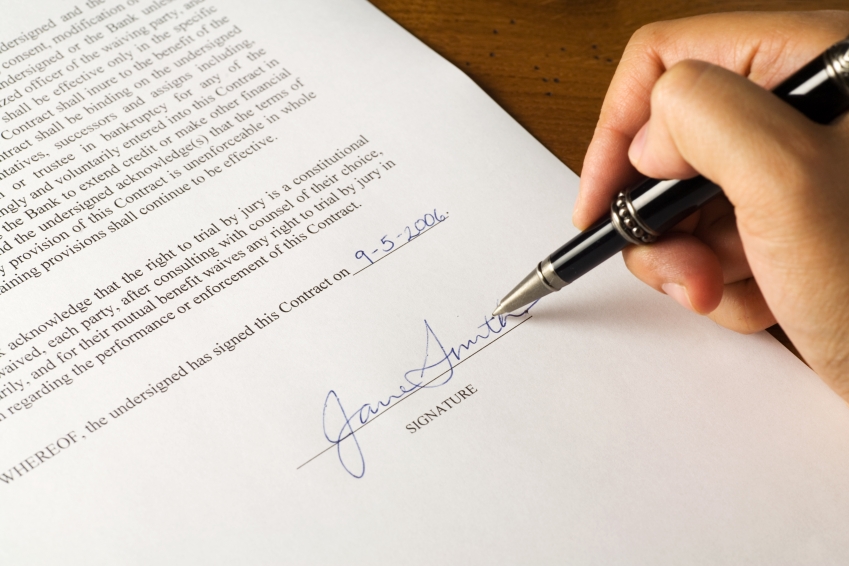 ARIN Demographics
ARIN Workforce
United States Workforce
Michigan Shout Out
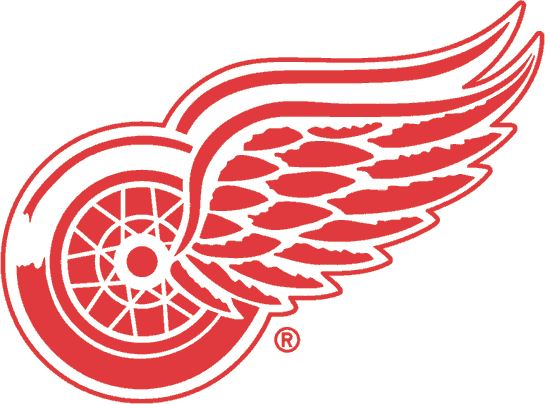 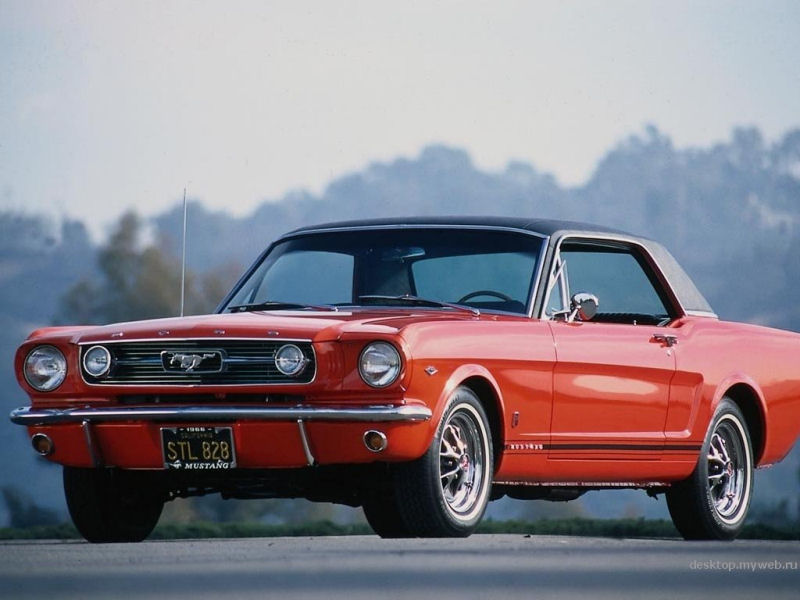 Songs we’ve heard
Lived in or visited Michigan
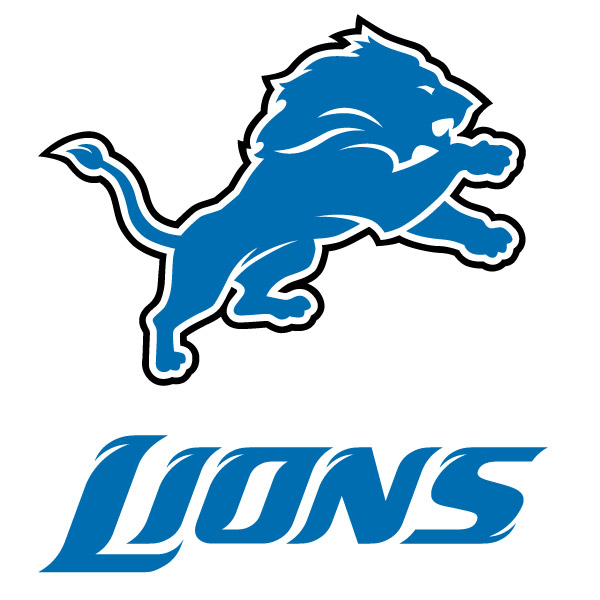 Fords we have owned
Sports teams we like
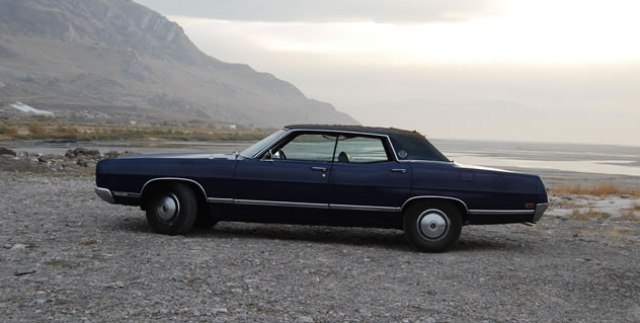 Thank You!